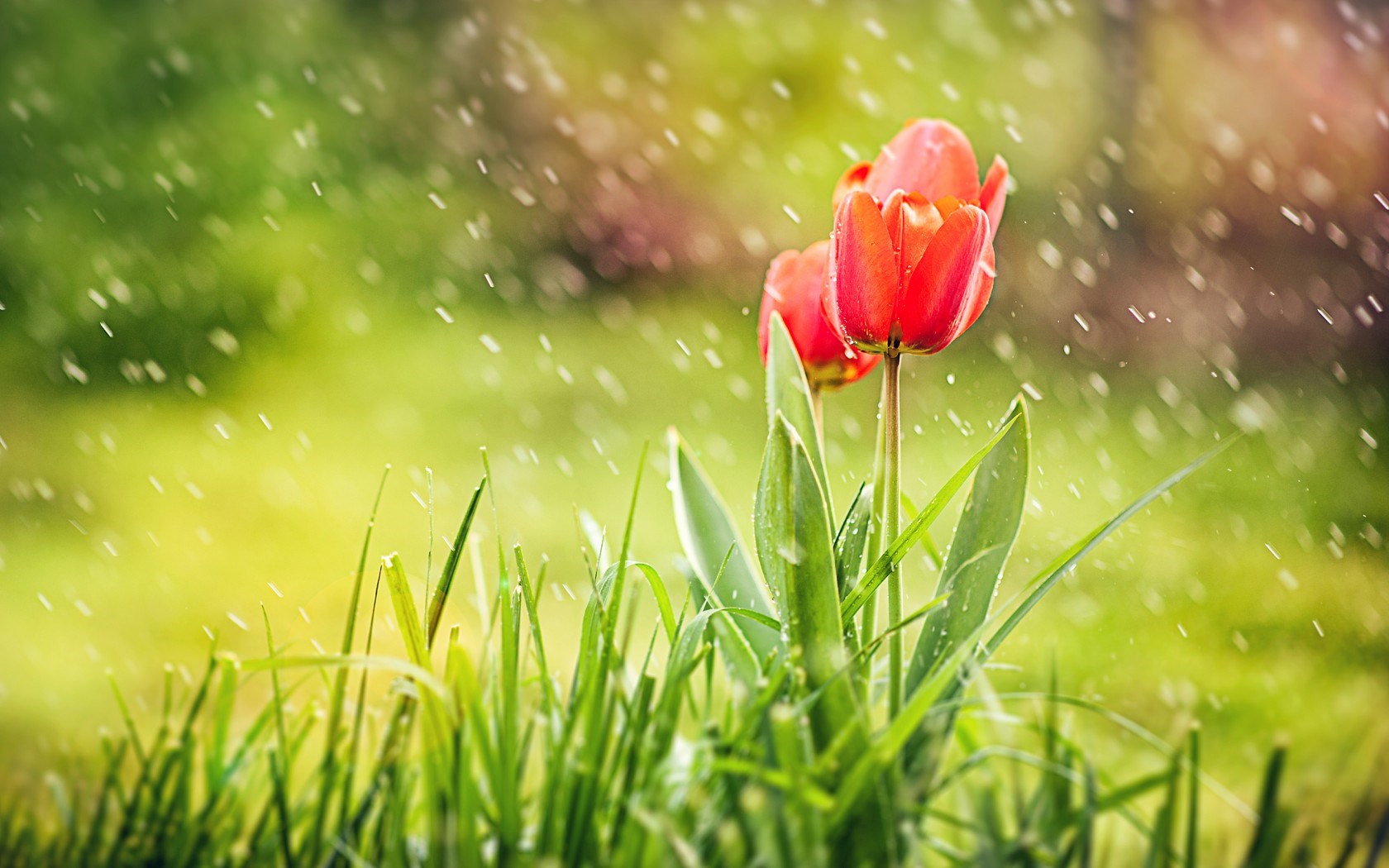 Welcome to GBC
April 30, 2023
Job 5:10  He gives rain on the earth and sends waters on the fields.
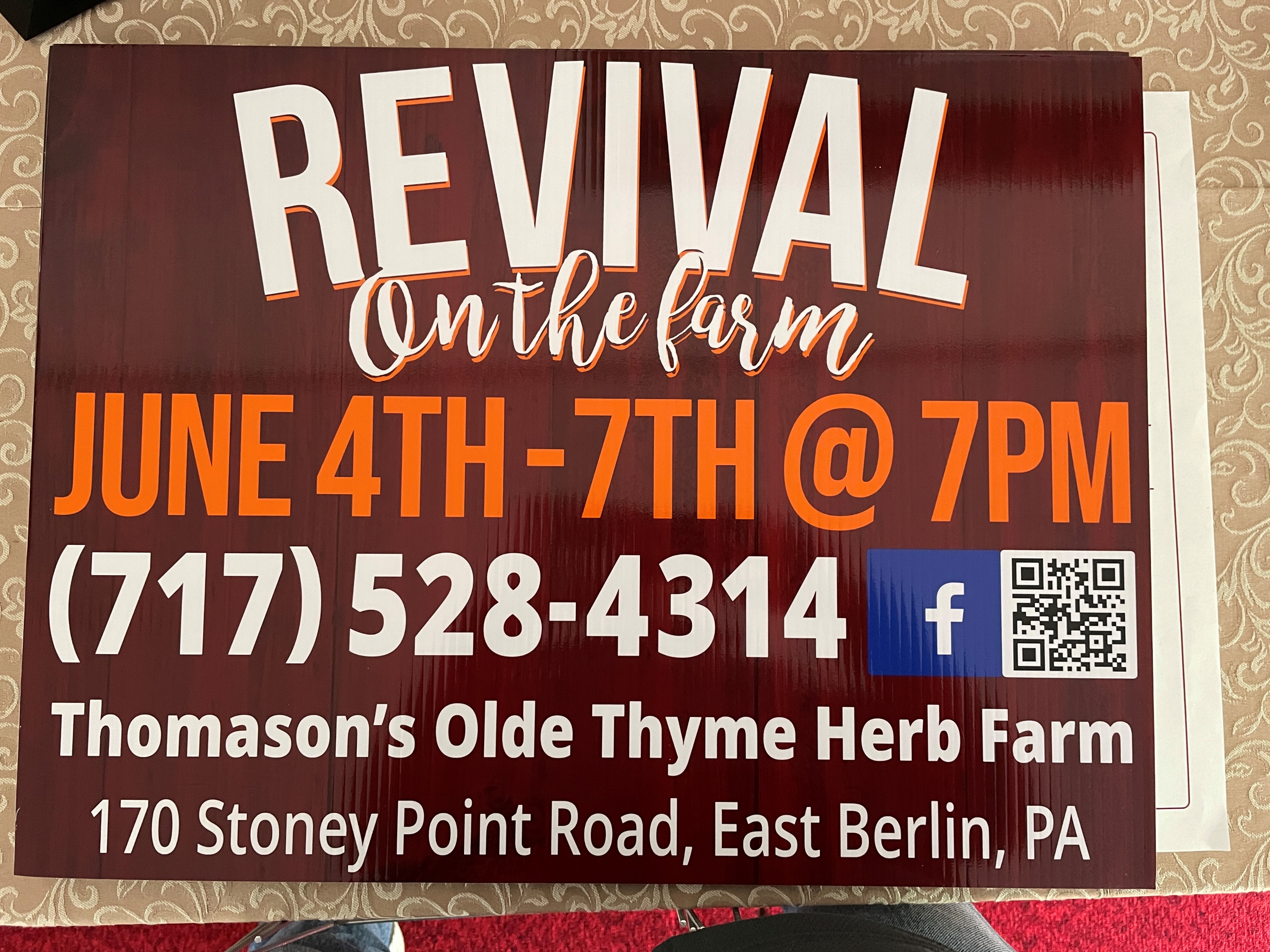 Jesus’ Sermon on the Mount - Matthew
Chpt 7 - What Disciples are NOT to DO
Chpt 6 - What Disciples are to DO
Chpt 5 - What Disciples are to BE 
	(3-12) Beatitudes - “Blessed are the …”
	 (13-16) Salt & Light
	(17-20) Jesus and the Law
	(21-48) “You Have Heard … But I Say …”
Matt 5:13  You are the salt of the earth; but if the salt loses its flavor, how shall it be seasoned? It is then good for nothing but to be thrown out and trampled underfoot by men. 
14  You are the light of the world. A city that is set on a hill cannot be hidden. 
15  Nor do they light a lamp and put it under a basket, but on a lampstand, and it gives light to all who are in the house.
16  Let your light so shine before men, that they may see your good works and glorify your Father in heaven.
Jesus is teaching us about …
1 - secular society 
(13) It’s spiritually bland & decaying (needs salt)

Salt is for …
seasoning (savor)
Col 4:6  Let your speech always be with grace, seasoned with salt, that you may know how you ought to answer each one.
Jesus is teaching us about …
1 - secular society 
(13) It’s spiritually bland & decaying (needs salt)

Salt is for …
seasoning (savor)
creating thirst
stinging (medicinal)
preserving
Jesus is teaching us about …
1 - secular society 
	(13) spiritually bland & decaying (needs salt)
(14-16) spiritually blind and dark (needs light)

Light is for …
displaying (put on a hill or on a stand)
blessing (everyone benefits)
reflecting (God gets praised)
Jesus is teaching us about …
1 - secular society (needs salt and light)
2 - His followers (to be like salt and light)
	We must be different (character & message)
1Peter 2:9  You are a chosen generation, a royal priesthood, a holy nation, a peculiar people, that you may proclaim the praises of Him who called you out of darkness into His marvelous light.
Phil 2:15  That you may become blameless and harmless, children of God without fault in the midst of a crooked and perverse generation, among whom you shine as lights in the world.
2Cor 2:15  We are to God the fragrance of Christ among those who are being saved and among those who are perishing. 
16  To the one we are the aroma of death leading to death, and to the other the aroma of life leading to life. And who is sufficient for these things?
To be like salt and light
We must be different (character & message)
We must be engaged (not hidden)
“The church gathered, and scattered”
“Out of the Saltshaker and into the World”
We must be active (doing good works)
Tasteless Salt & Hidden Lights get …
(13) cast out (marginalized)
(13) stepped on (disdained)
removed (Revelation 2:5)
Remember from where you have fallen; repent and do the first works, or I will come to you quickly and remove your lampstand from its place—unless you repent.
What Jesus’ Followers are to BE (passive)
Like Salt that flavors and preserves
Like Light that is seen and that exposes 

What we are to DO (good works)
Eph 2:8-10  Not to earn, but to evidence salvation
Any activity I do to please and reflect God
Any activity I do to love and bless neighbors
Good Works Include …
- Sacrificial giving (Matt 26:10)
- Meeting physical needs (John 10:32)
- Making clothes (Acts 9:36,39)
- Homemaking (I Tim 5:10)
- Sharing assets (I Tim 6:17,18)
- Honest living (I Peter 2:12)
Jesus’ Sermon on the Mount
Matthew 5 - What Disciples are to BE 
(3-12) Beatitudes - “Blessed are the …”
	 (13-16) Salt & Light
There’s a call comes ringing 
o’er the restless wave,
“BE the light! BE the light!”
There are souls to rescue, 
there are souls to save,
BE the light! BE the light!
BE the light, the blessed Gospel light;
Let it shine from shore to shore!
BE the light, the blessed Gospel light;
Let it shine forevermore!
Let us not grow weary 
in the work of love,
“BE the light! BE the light!”
Let us gather jewels for a crown above,
BE the light! BE the light!
BE the light, the blessed Gospel light;
Let it shine from shore to shore!
BE the light, the blessed Gospel light;
Let it shine forevermore!